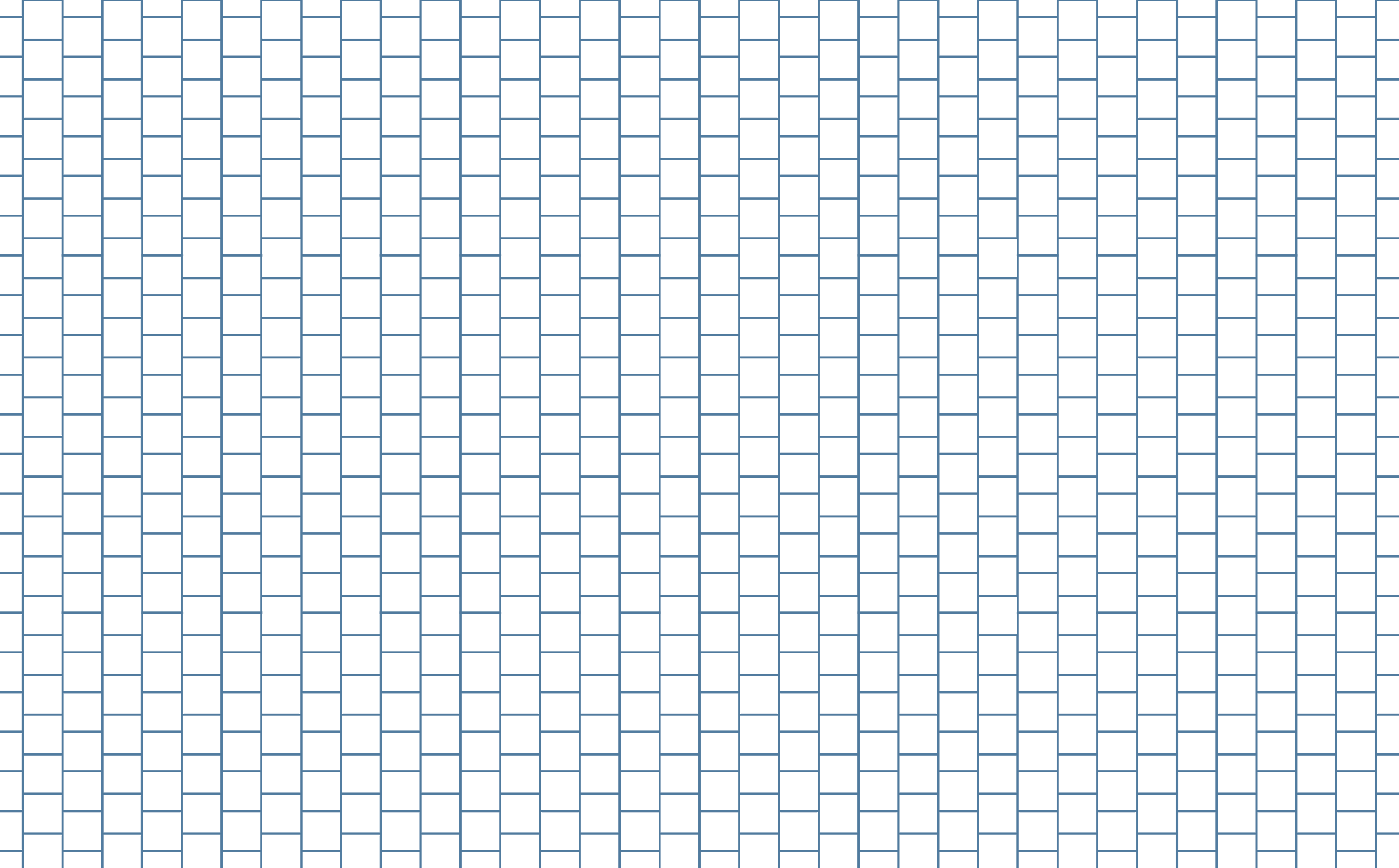 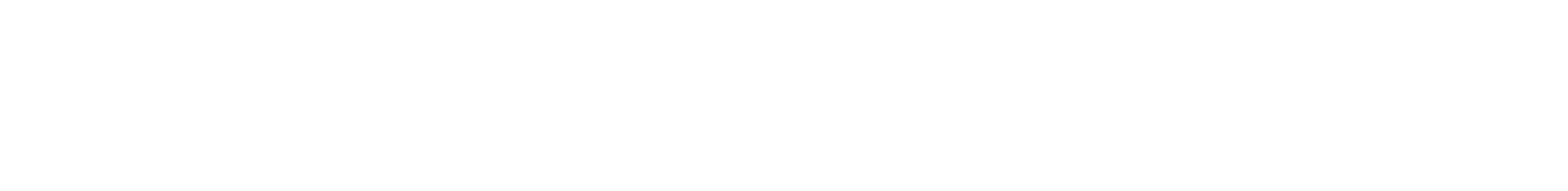 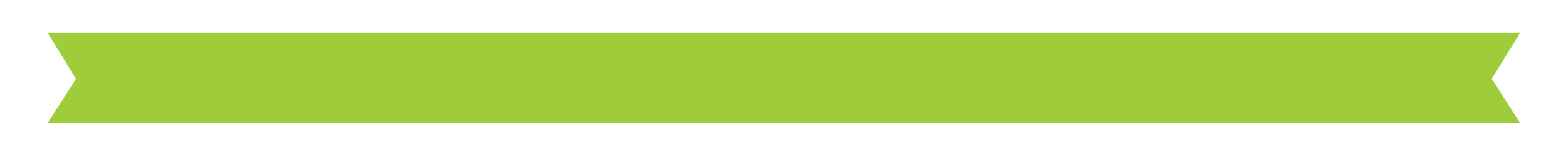 DENSITY SOLUTIONS ENGINEERING POWERPOINT
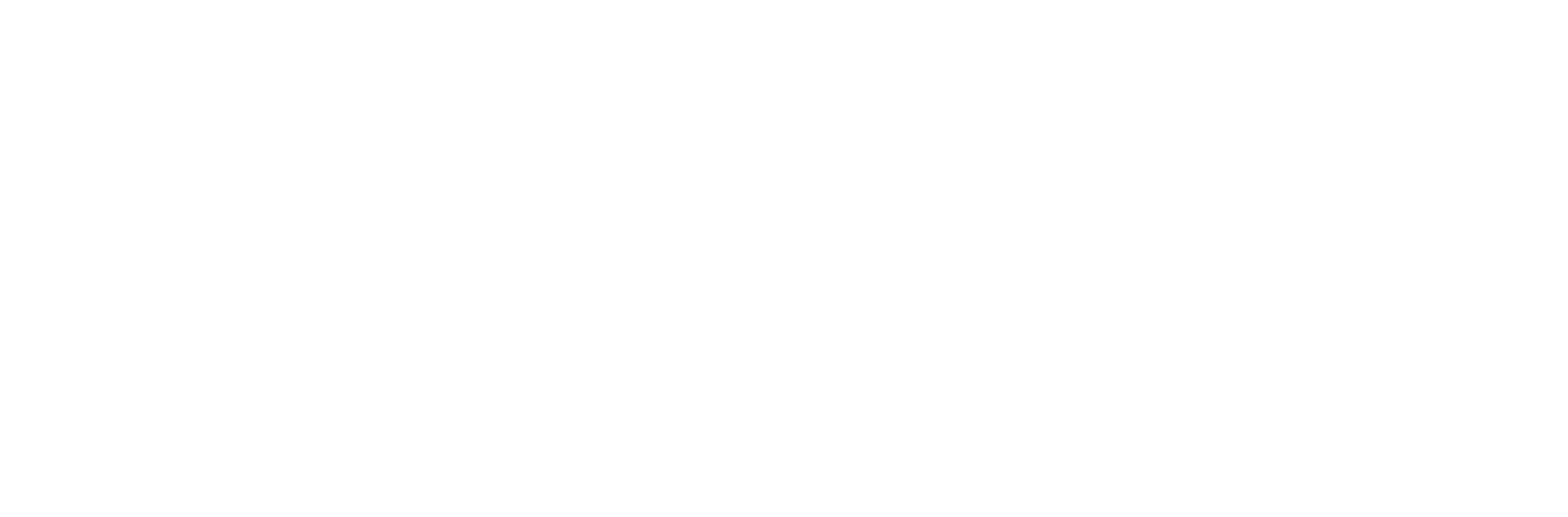 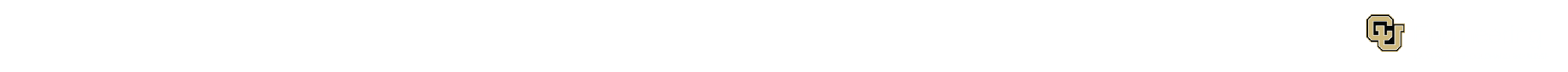 What is Engineering?
Engineering is designing and creating.  

Engineers plan and improve bridges, roads, vehicles, computers, new foods, new materials, medicine… anything that is needed to make the world a better place.
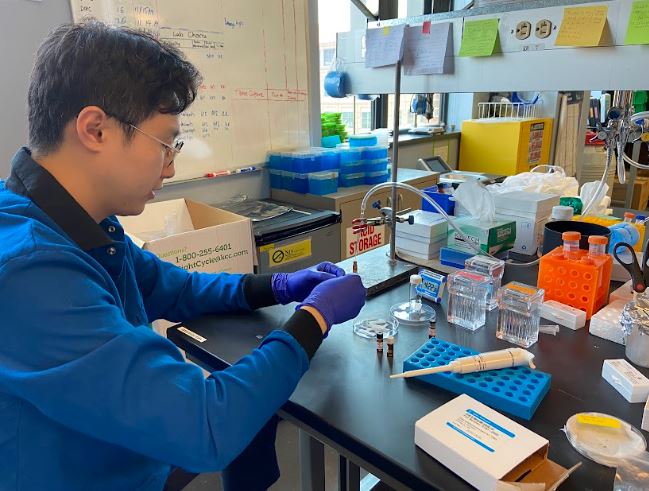 #6091ba
#9fcc3b
#8d64aa
#f8a81b
What is an Engineer?
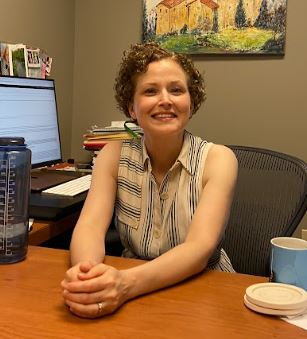 An engineer is someone who likes to work on a team to make discoveries and solve problems.
#6091ba
#9fcc3b
#8d64aa
#f8a81b
How Does Engineering Happen?
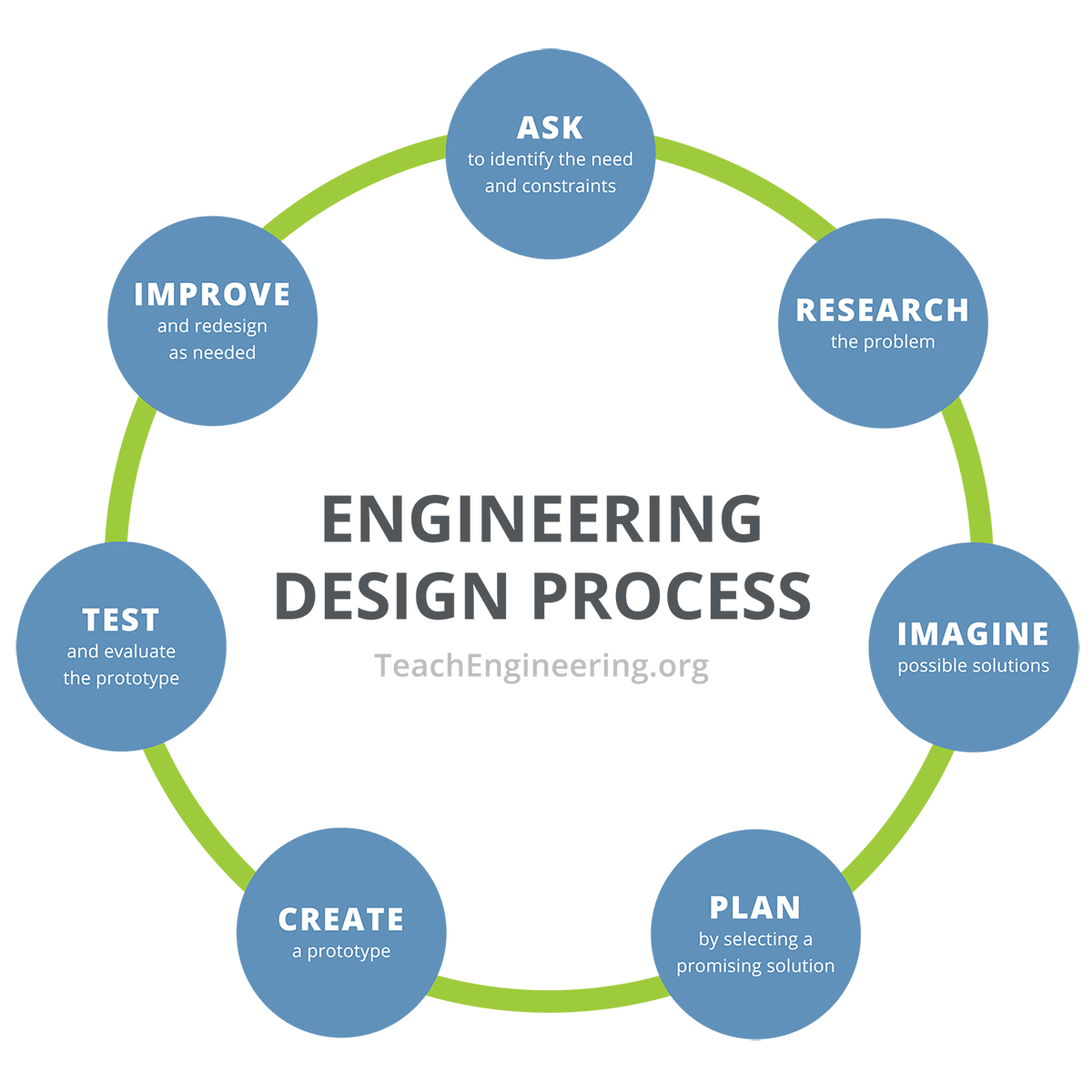 #6091ba
#9fcc3b
#8d64aa